New-York
Carl et Dorian
New-York c’est où ?
New-York c’est en Amérique du nord, aux Etats Unis .
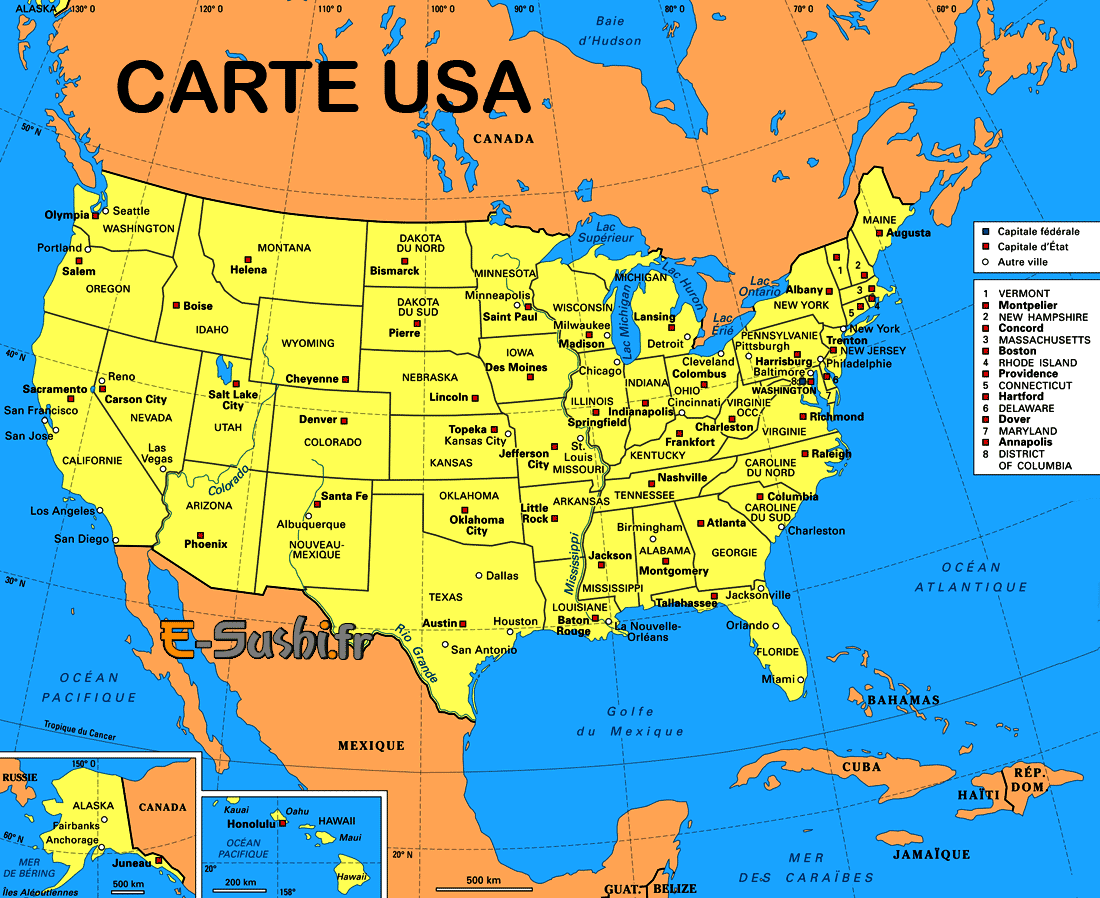 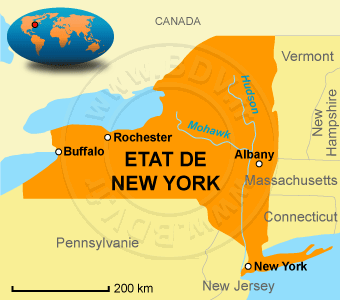 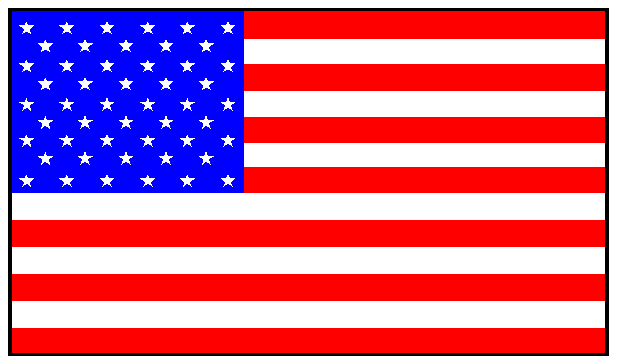 La carte d’identité de New-York
La superficie de New-York est de 1 214,4 km2
Le nombre d’habitants est 8 336 697.
Le maire s’appelle Bill de Blasio.
Le surnom de New-York est Big Apple.
New-York est divisé en 5 comtés : le Bronx, Manhattan, Queens, Brooklyn et Staten Island.
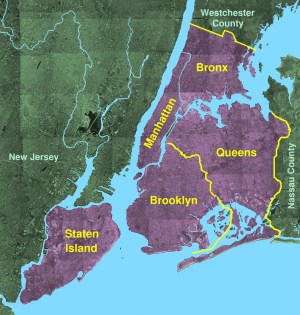 L’Architecture de New-York
New York comporte beaucoup de gratte-ciel.
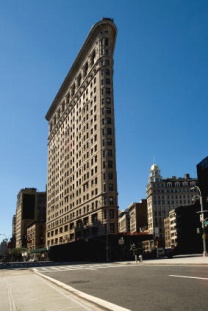 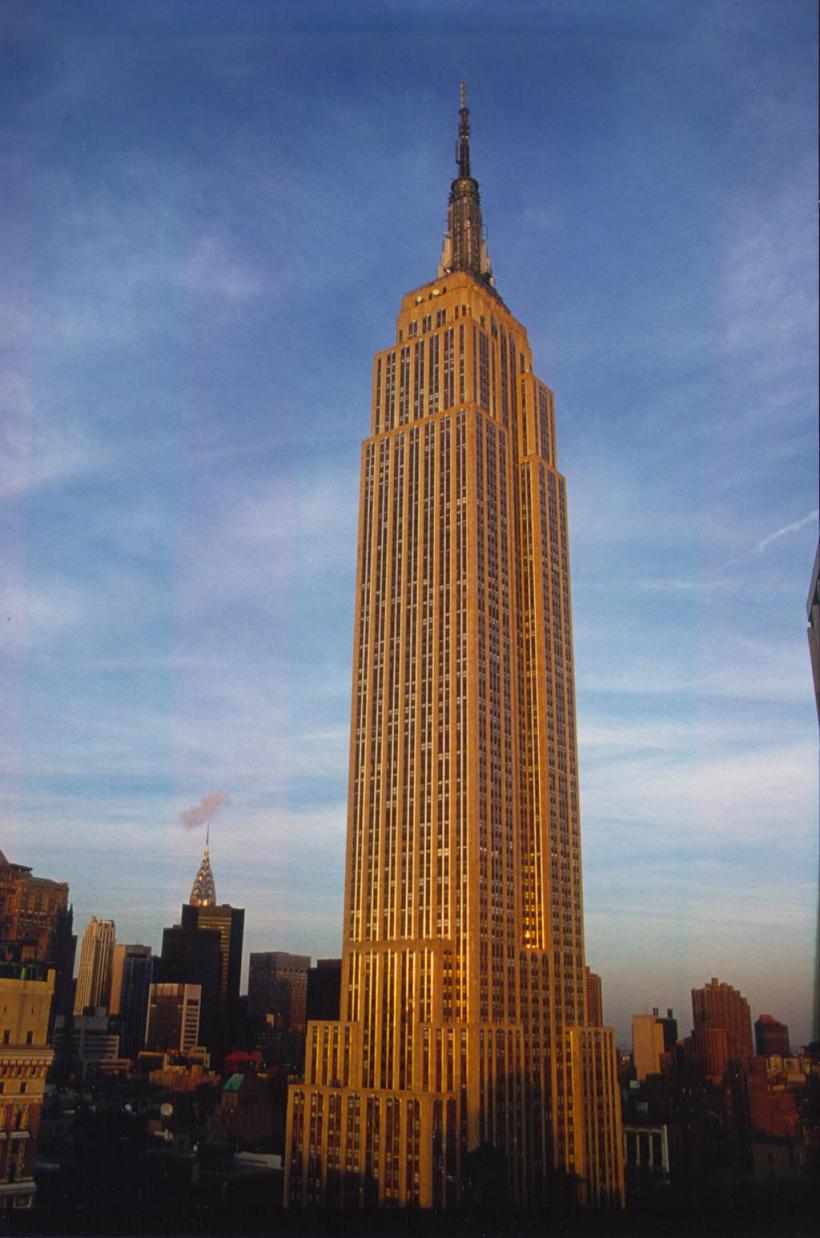 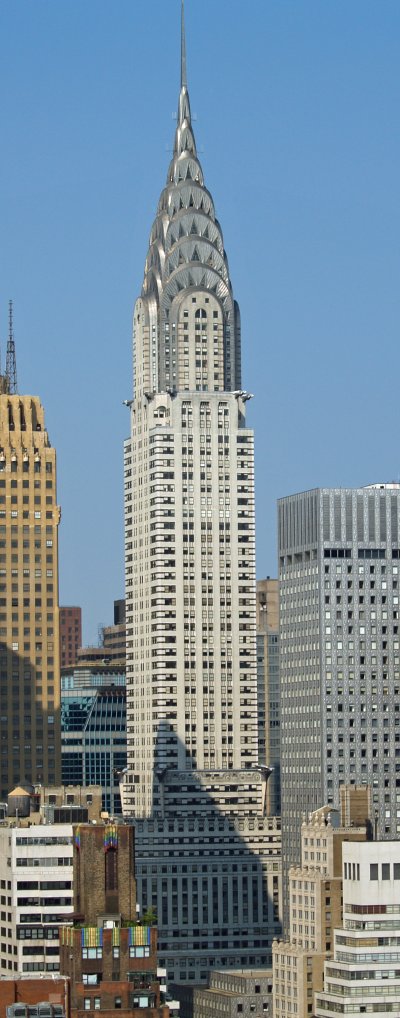 Chrystler Building
Empire State Building
Flatiron  Building
New-York vu de nuit.
L’attentat de New-York
Le 11 septembre 2001, il y a eu un attentat très grave  à cause de terroristes qui ont foncé dans les tours jumelles avec des avions.
Il y a eu 2973 morts parce qu’il y avait du     monde dans les tours et dans les avions.